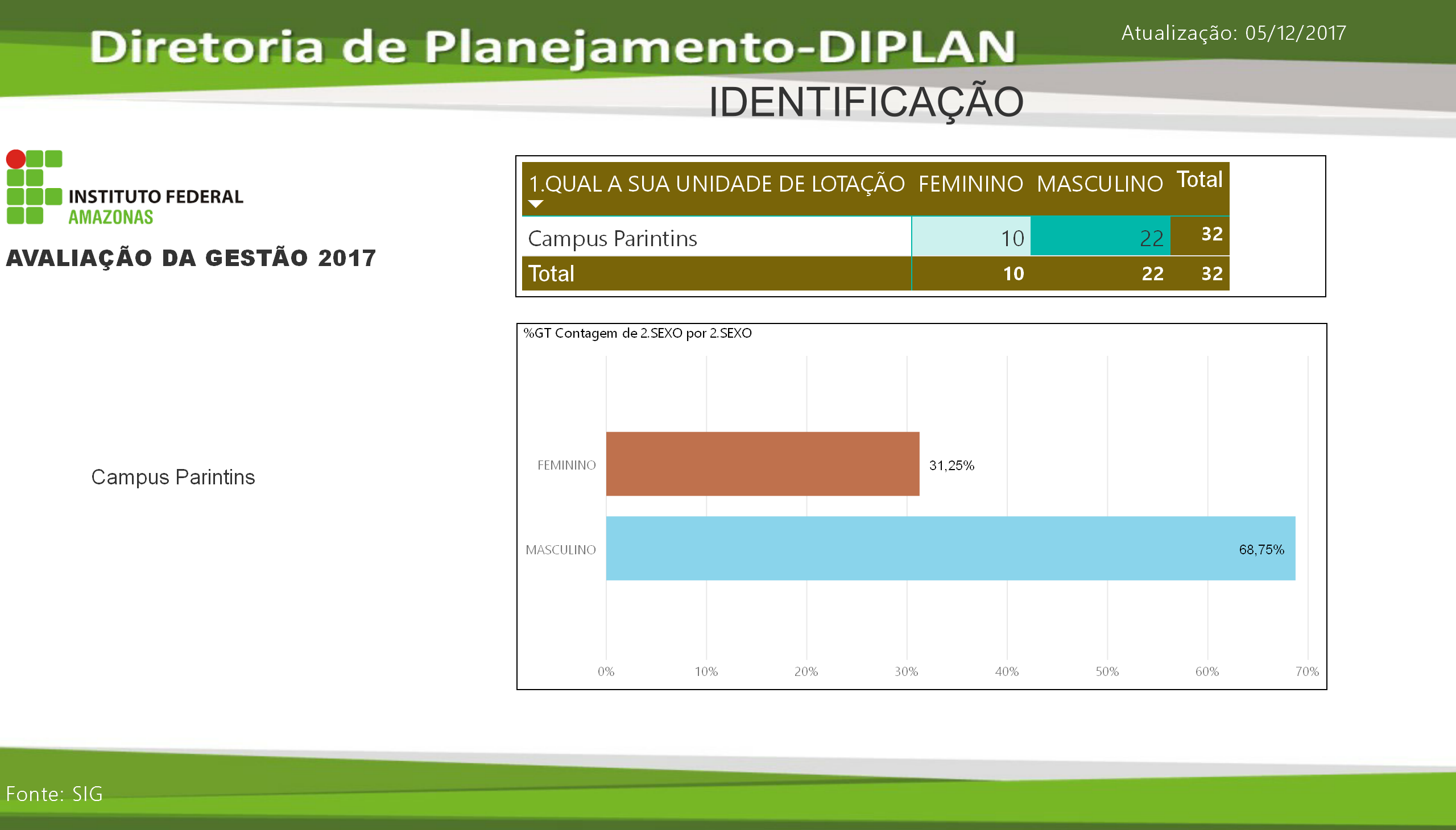 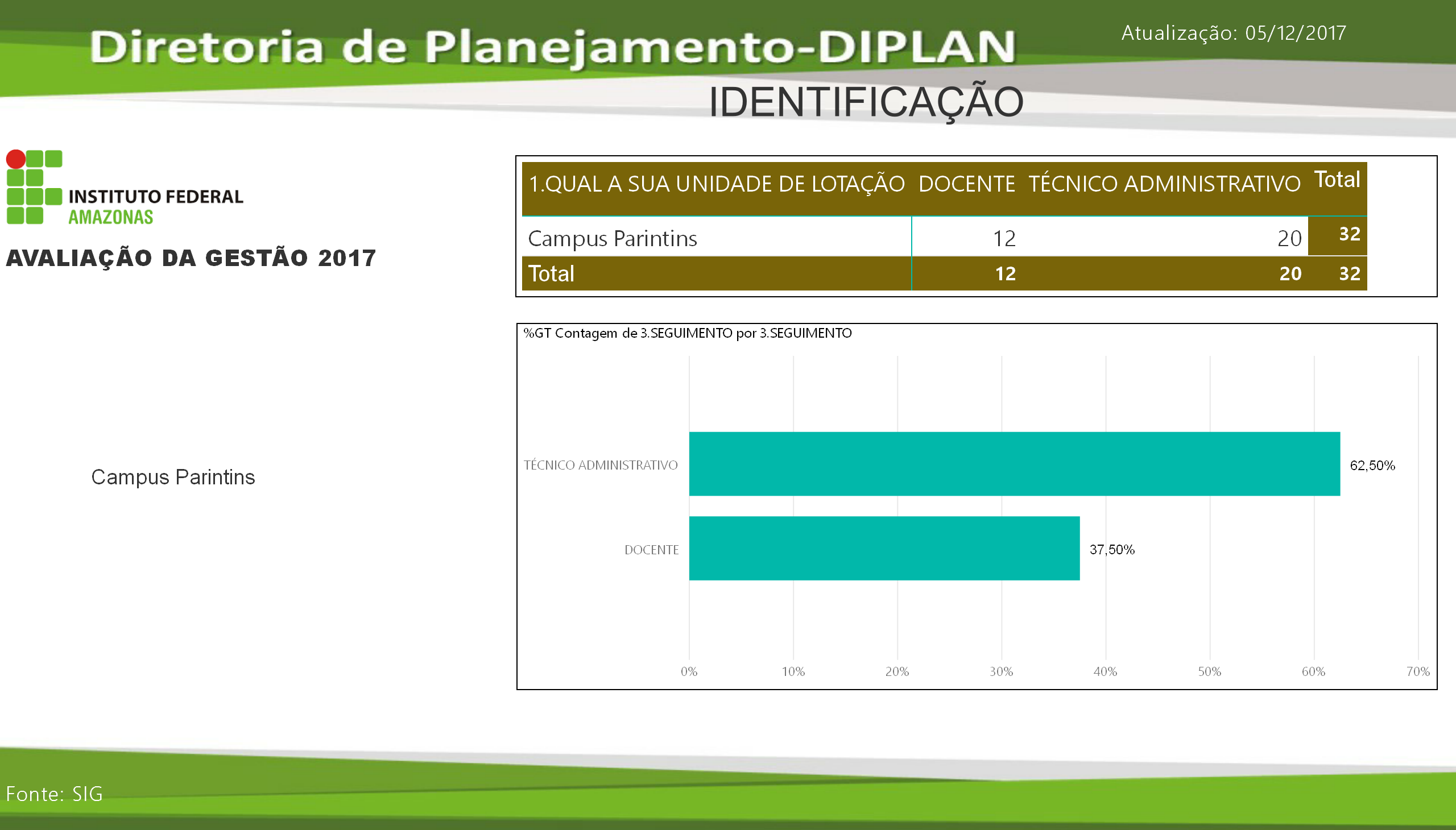 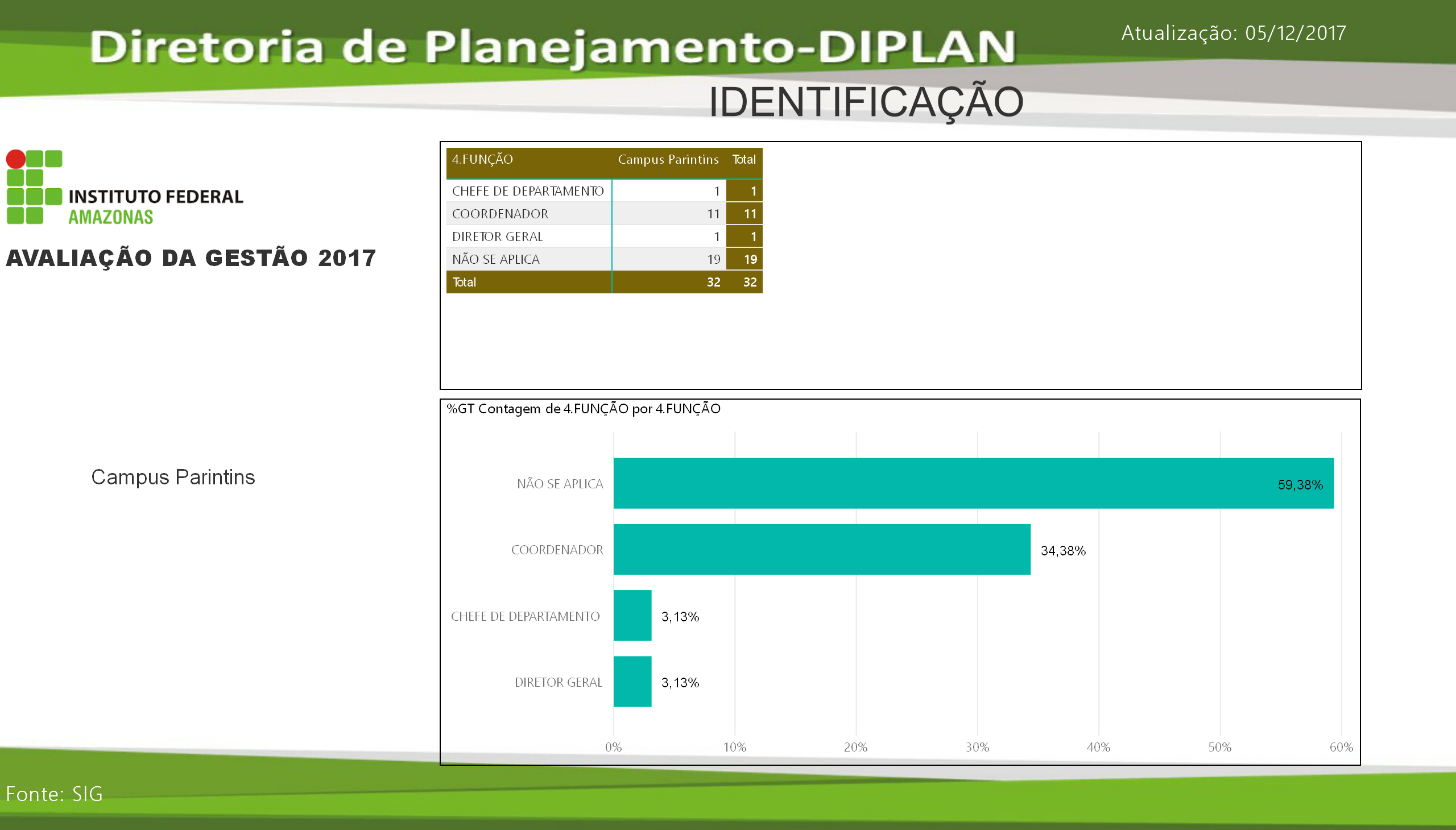 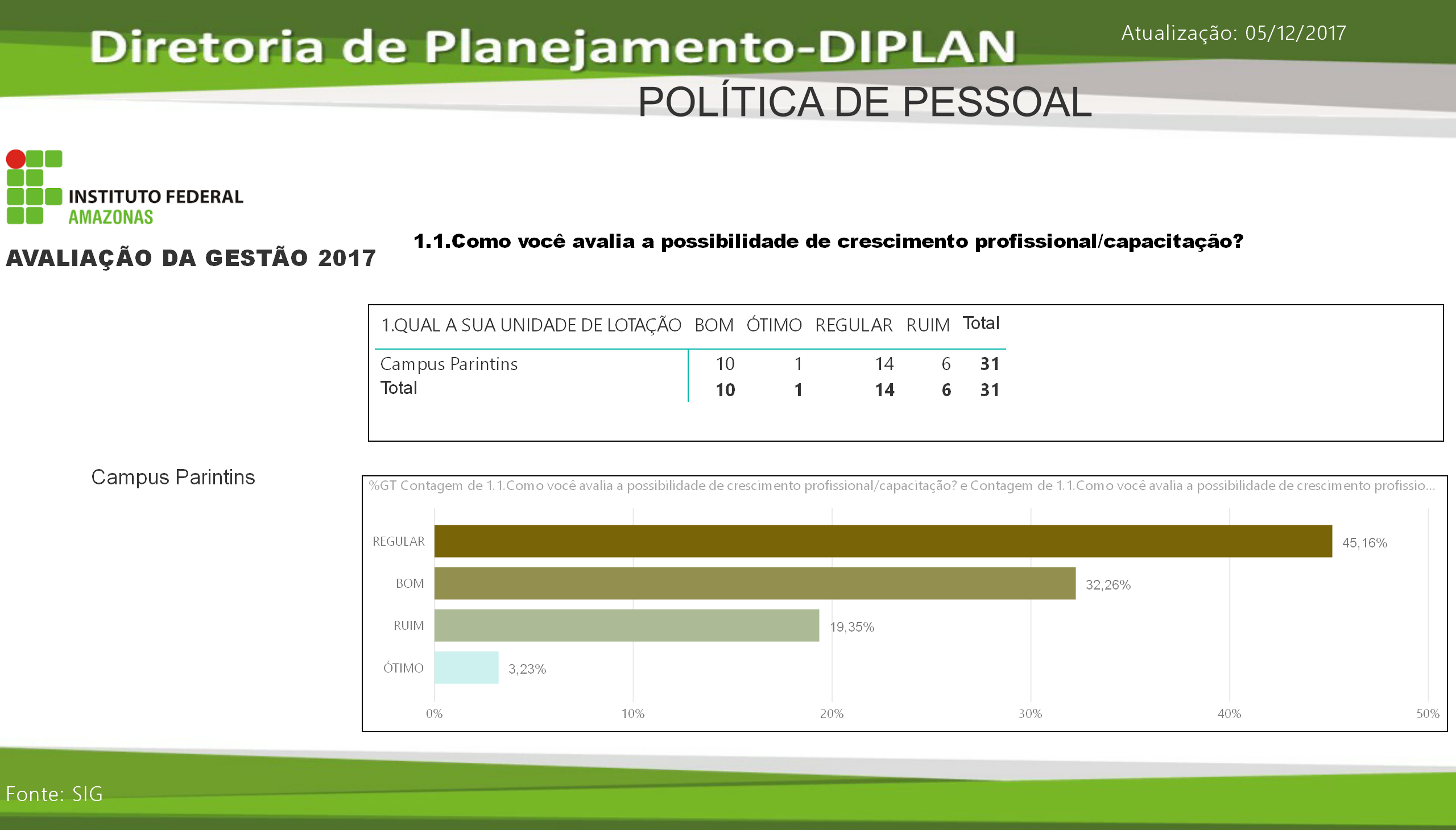 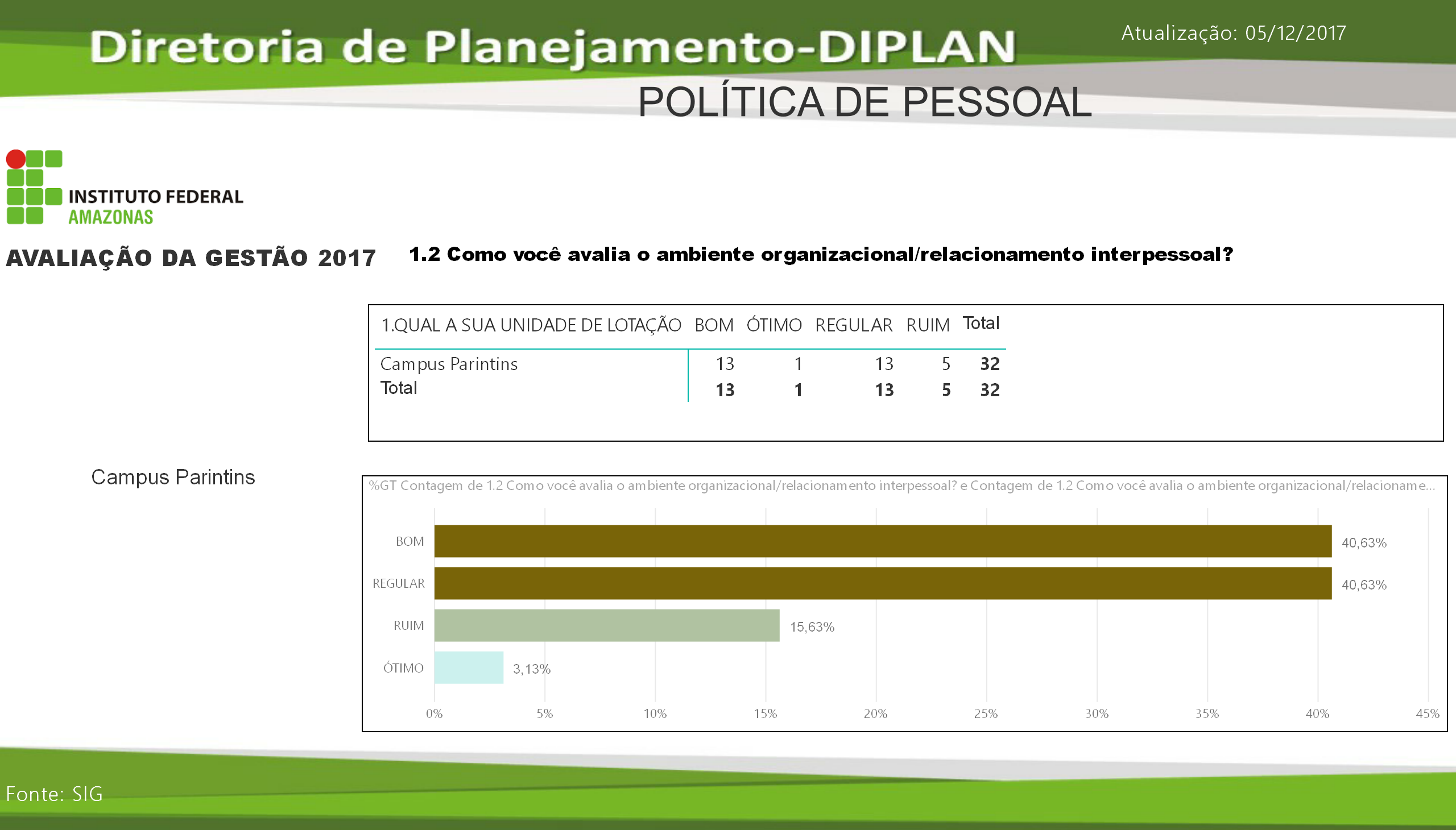 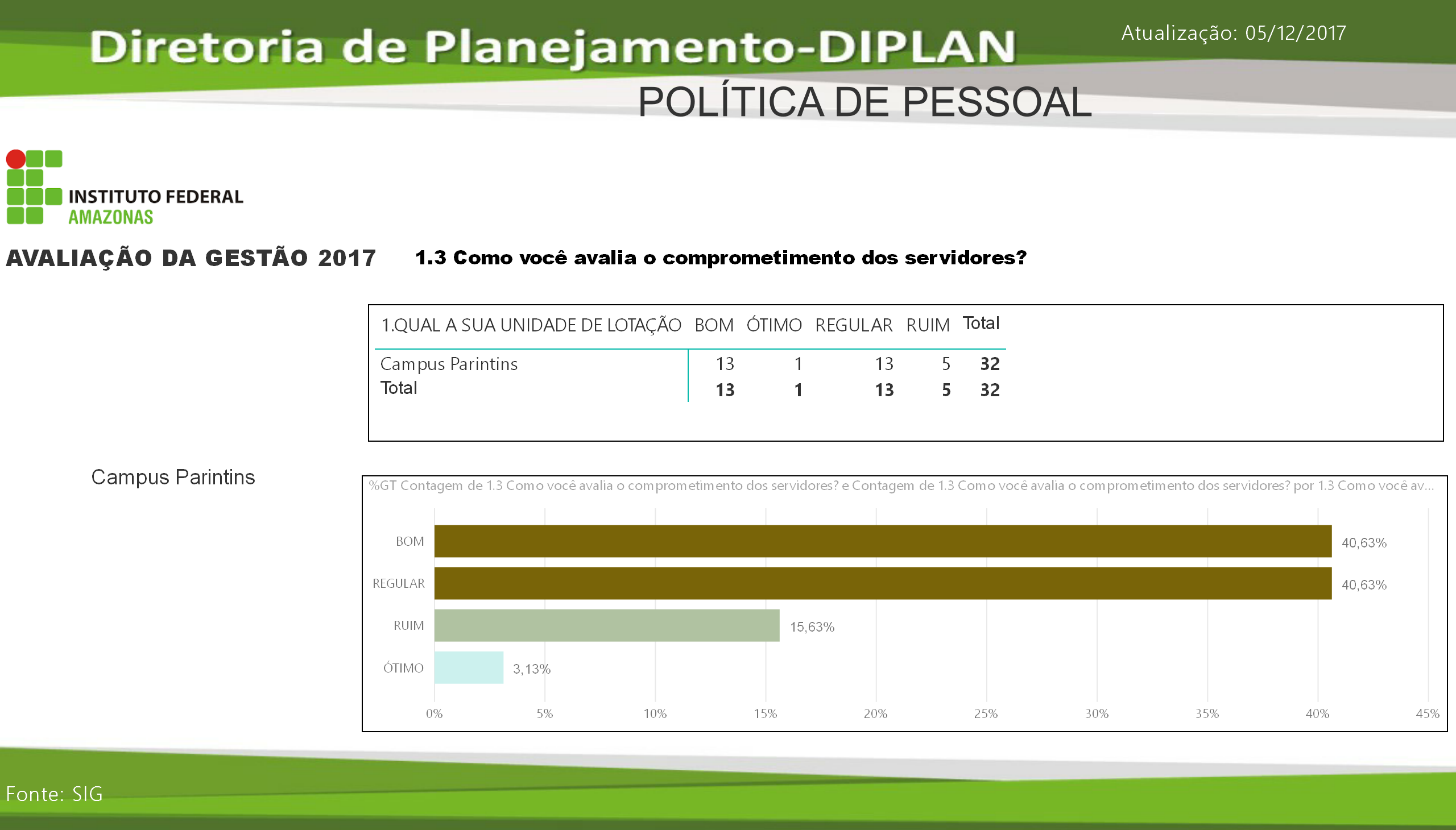 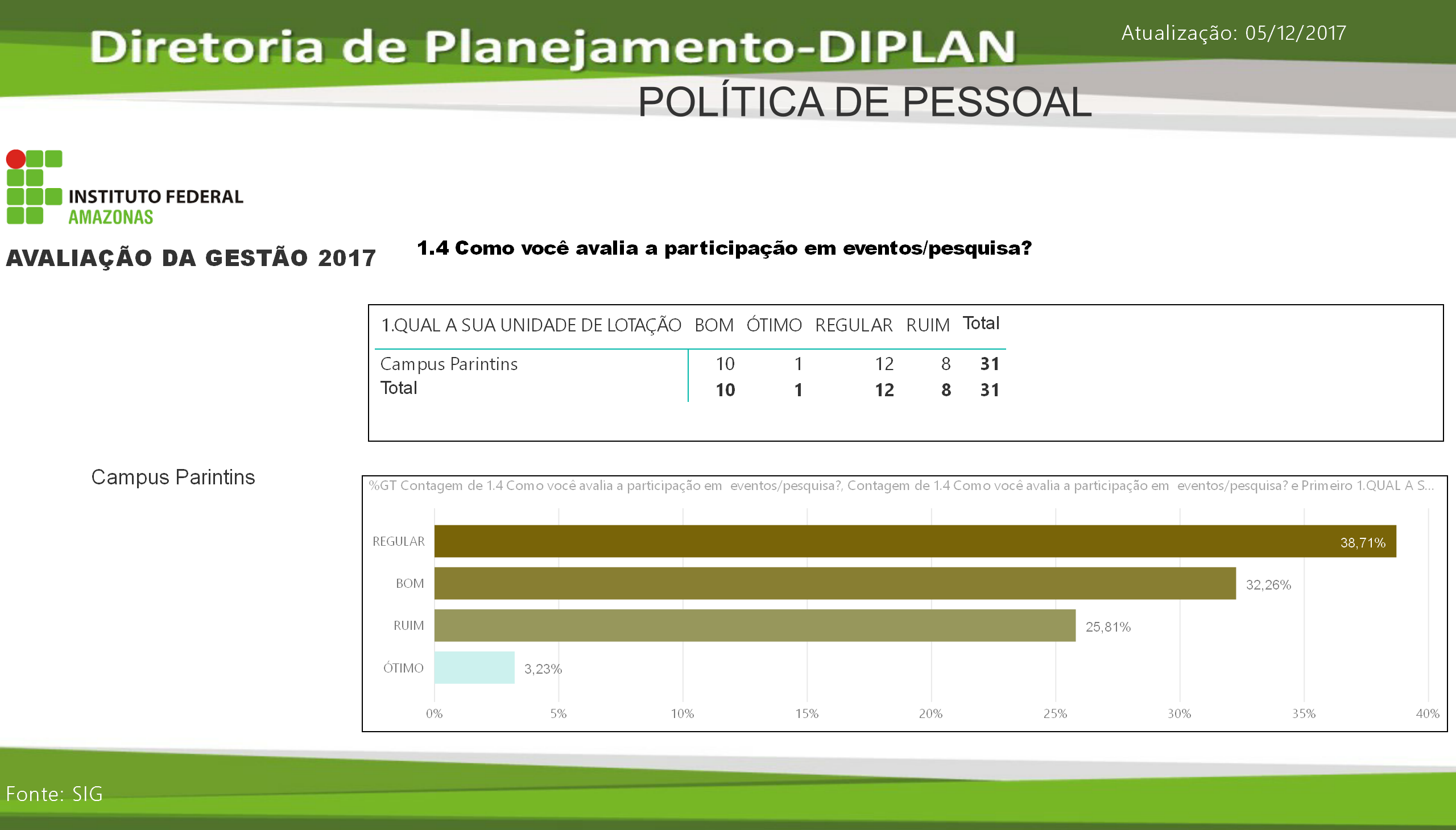 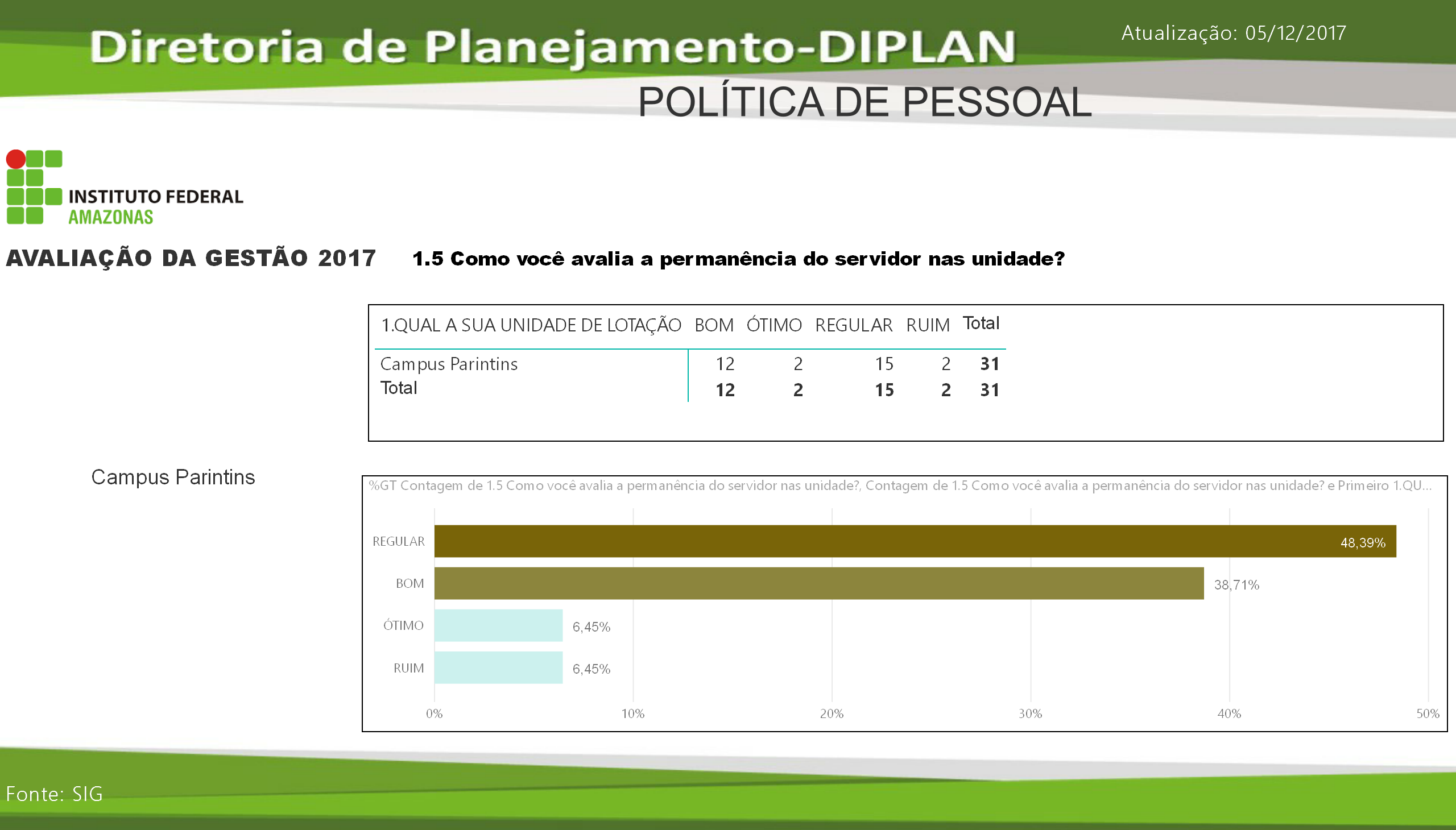 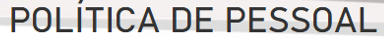 CAMPUS PARINTINS
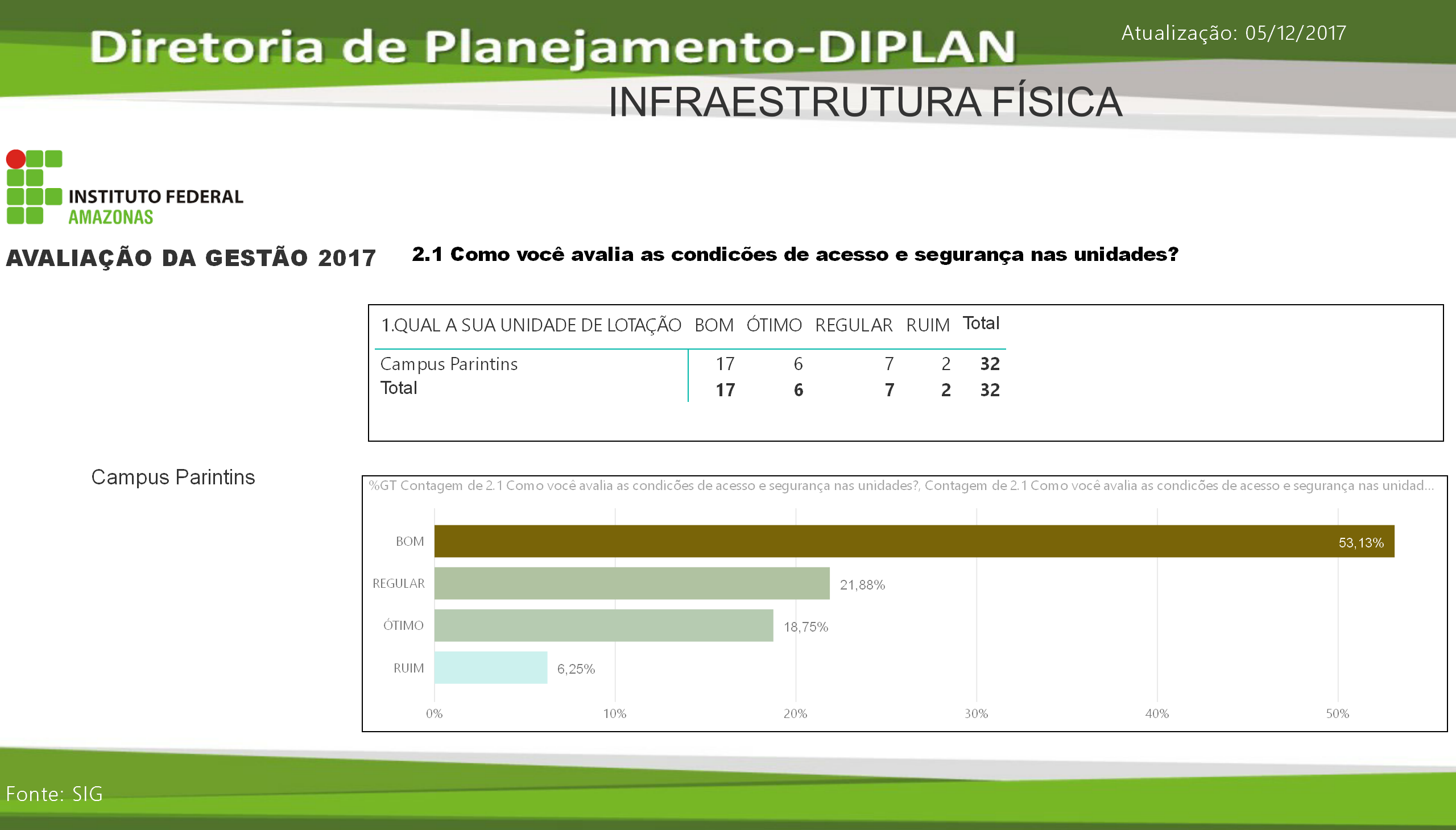 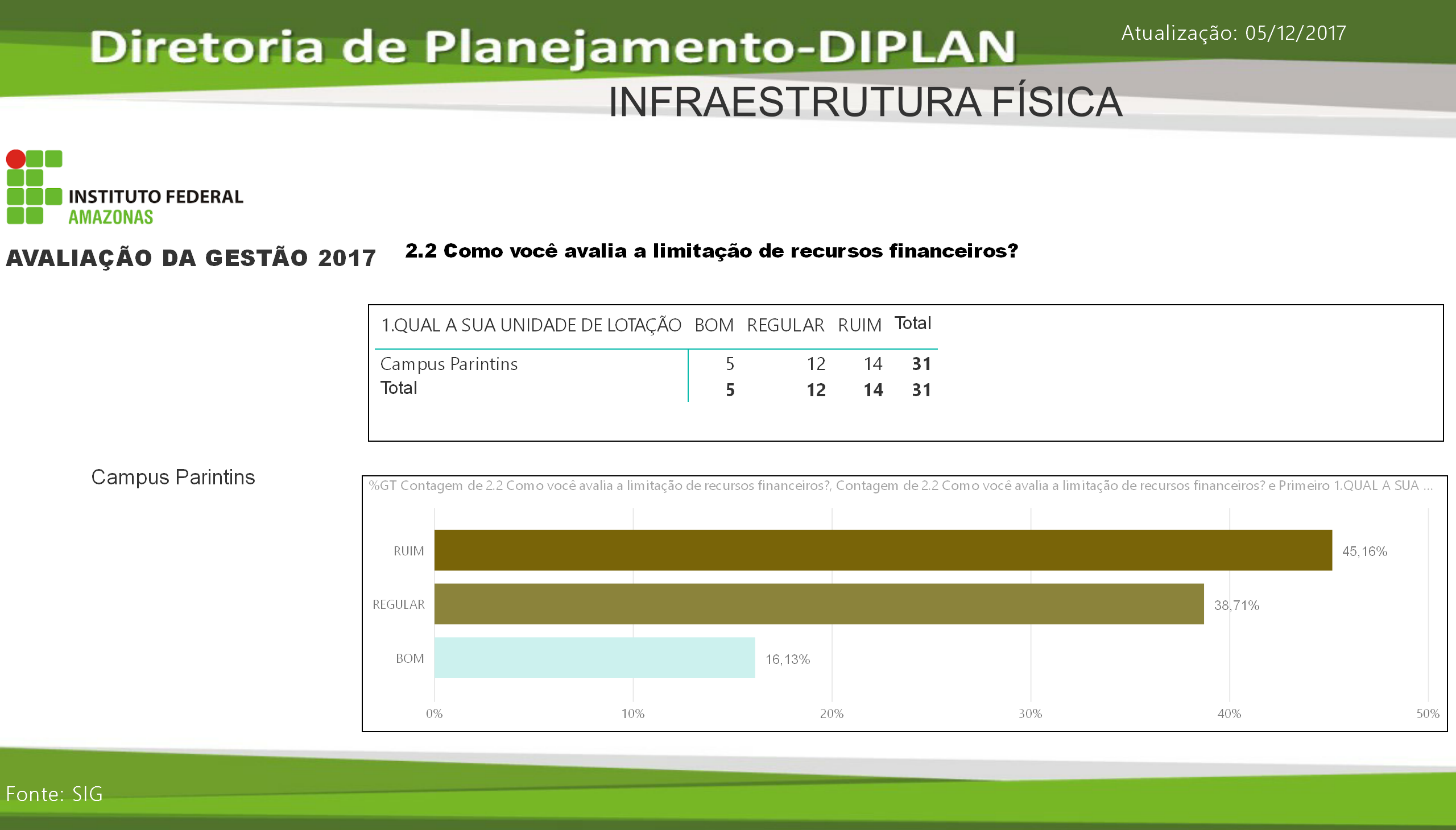 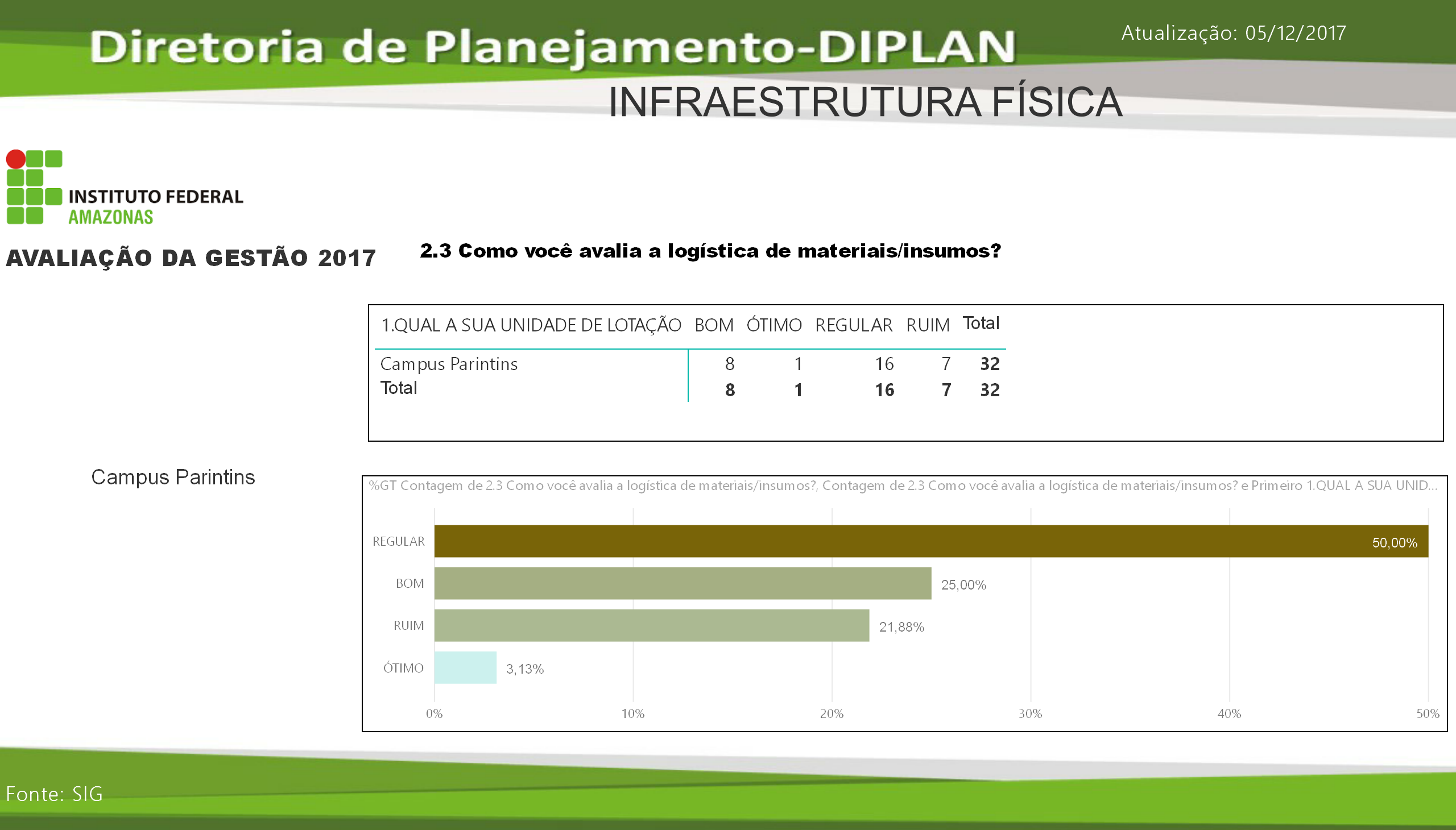 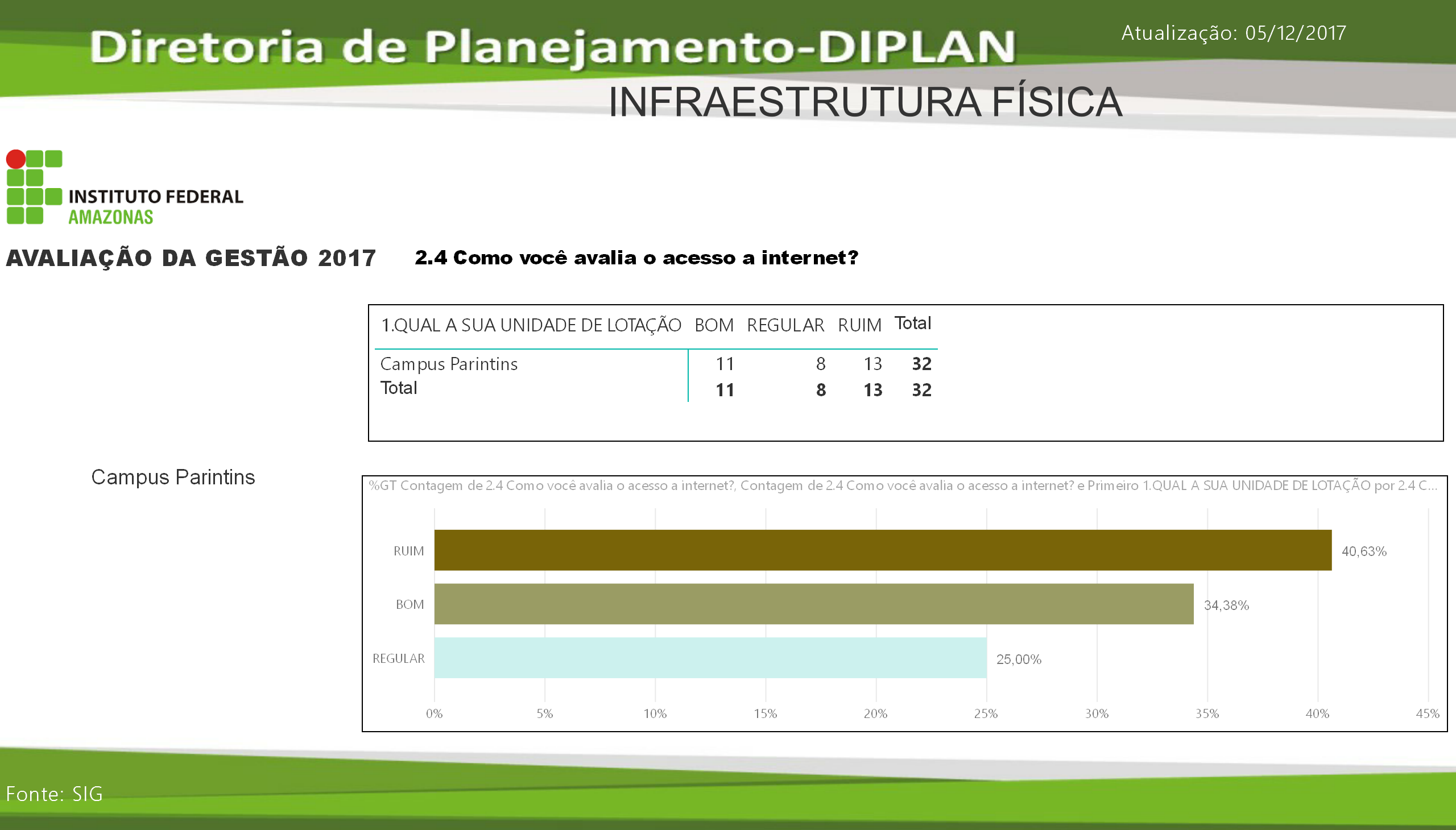 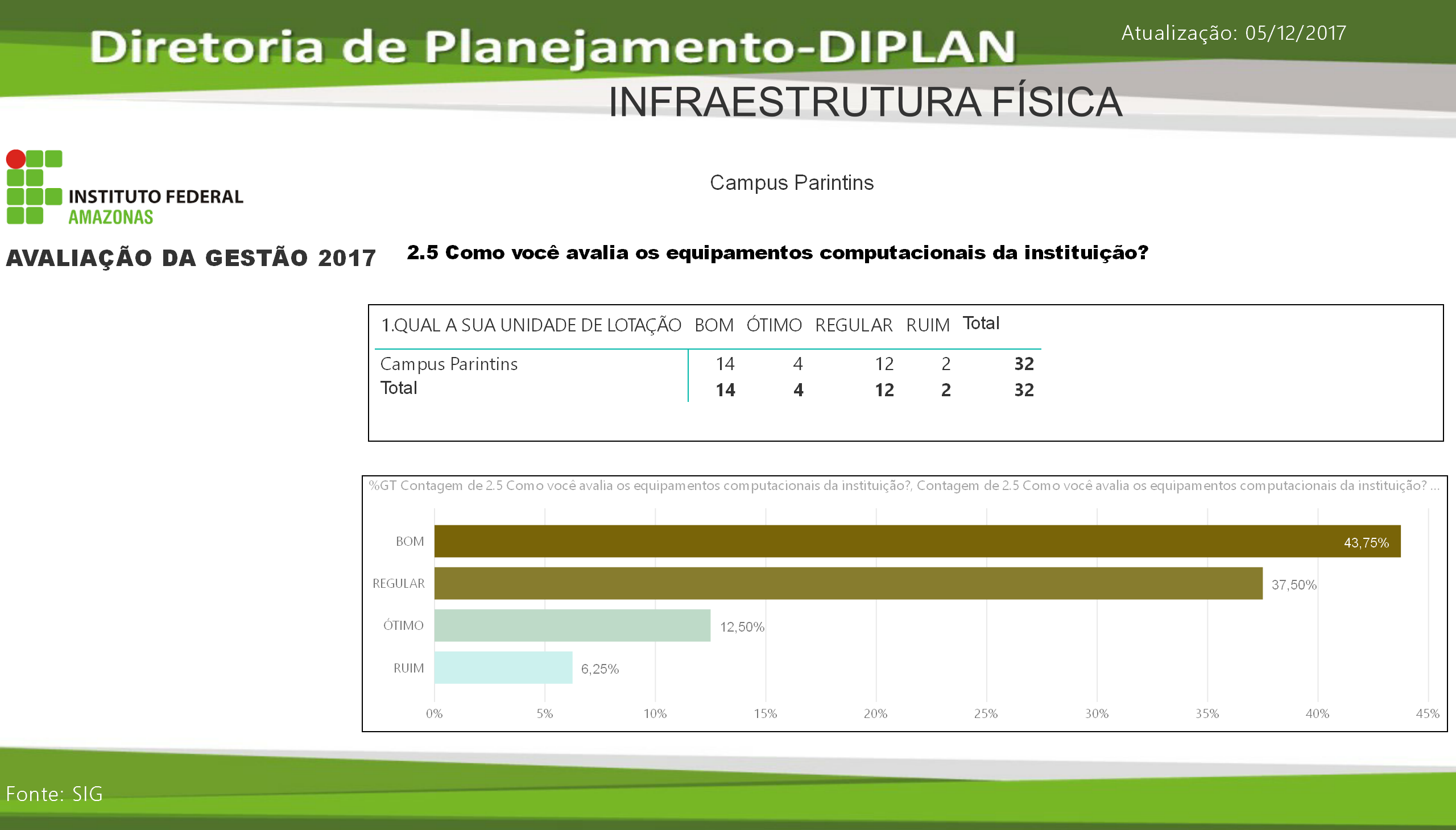 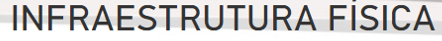 CAMPUS PARINTINS
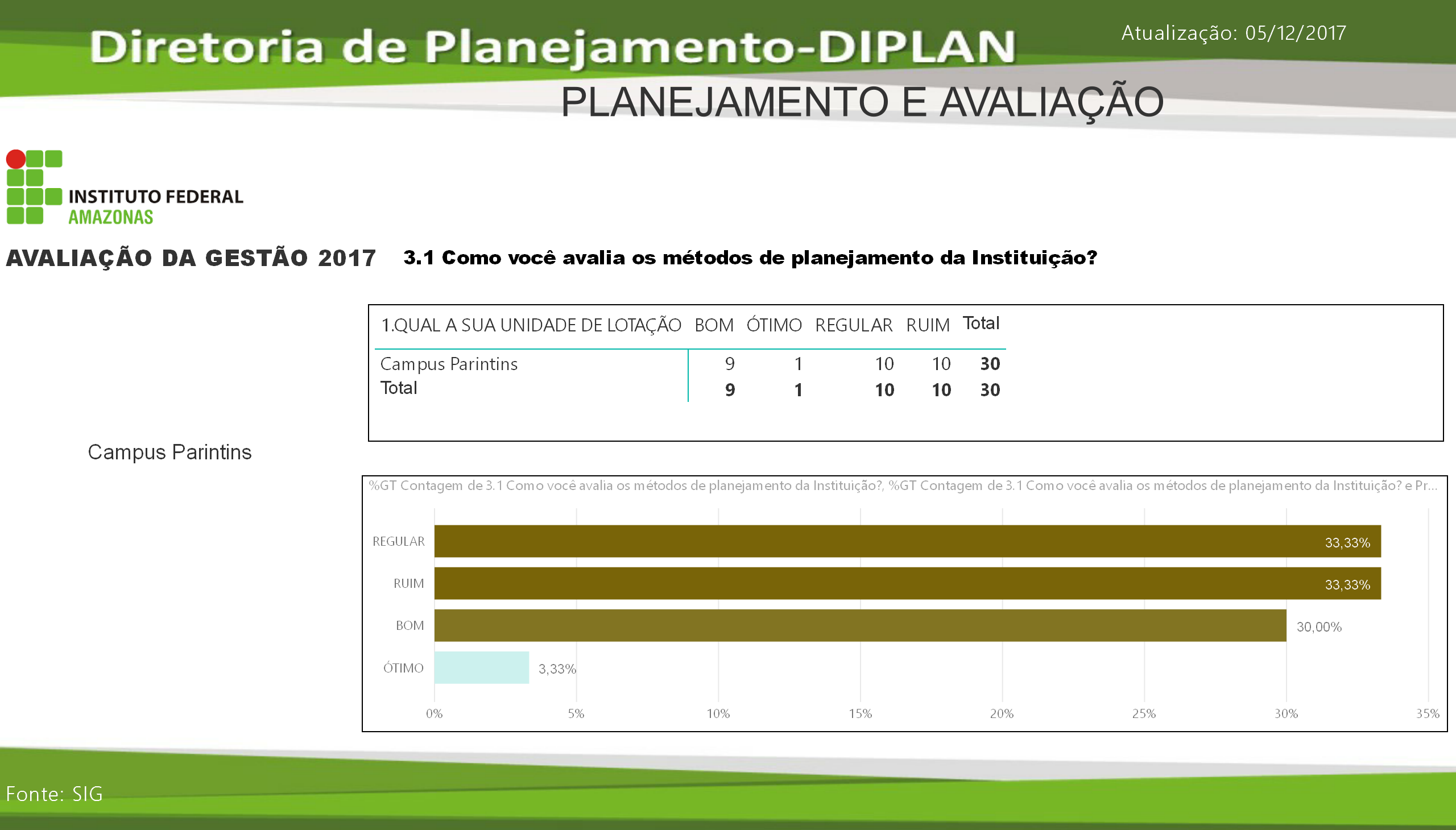 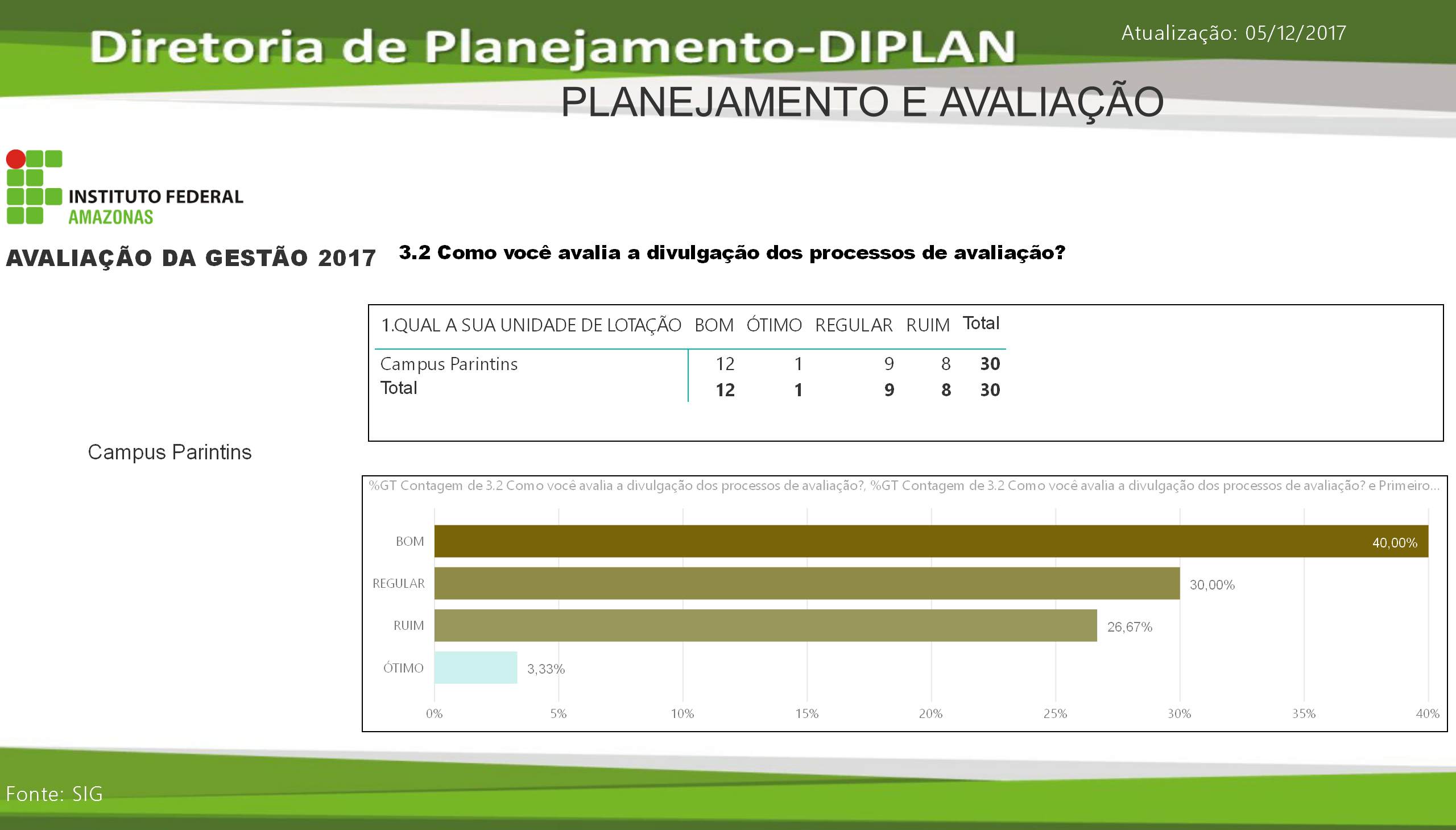 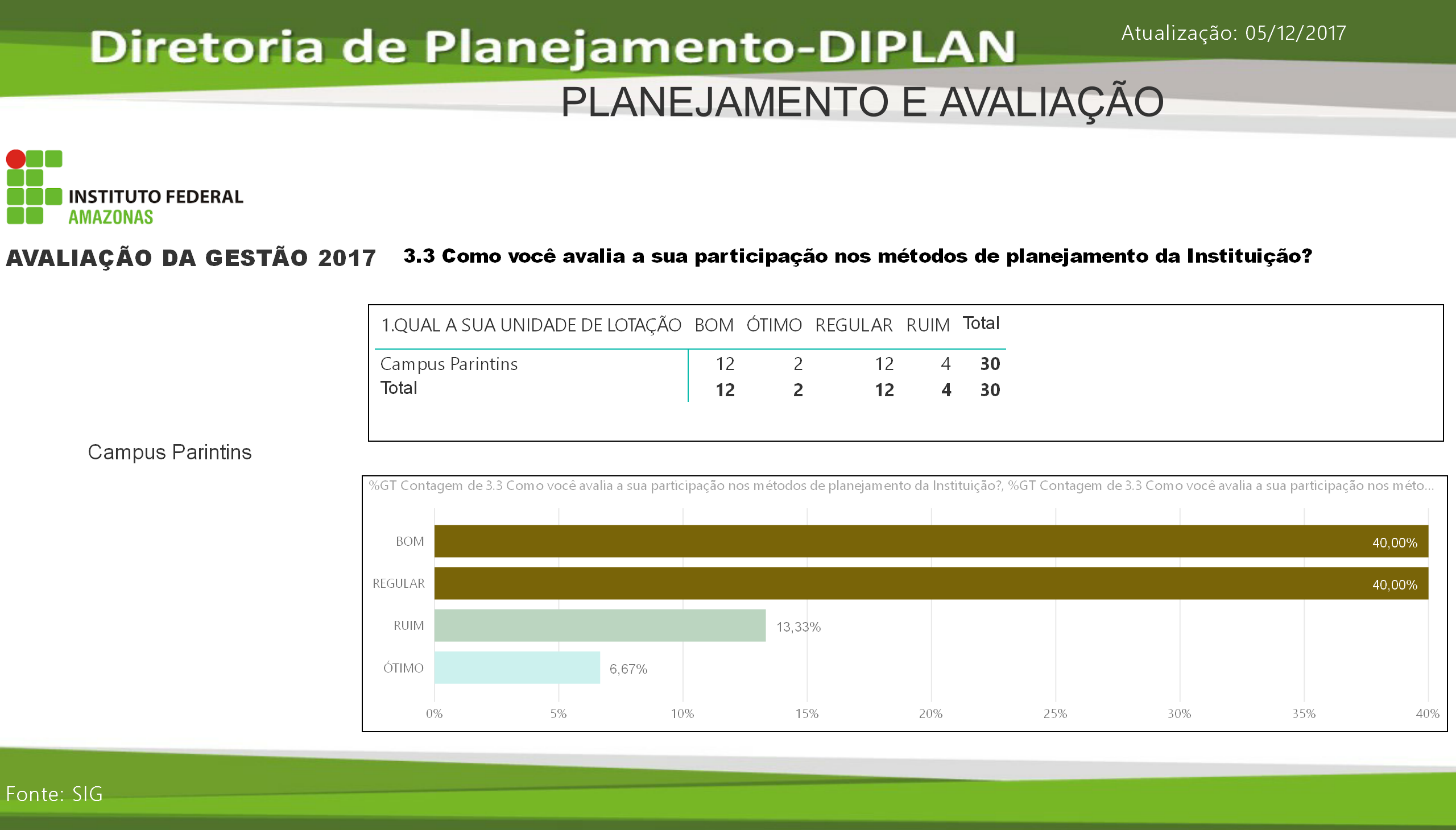 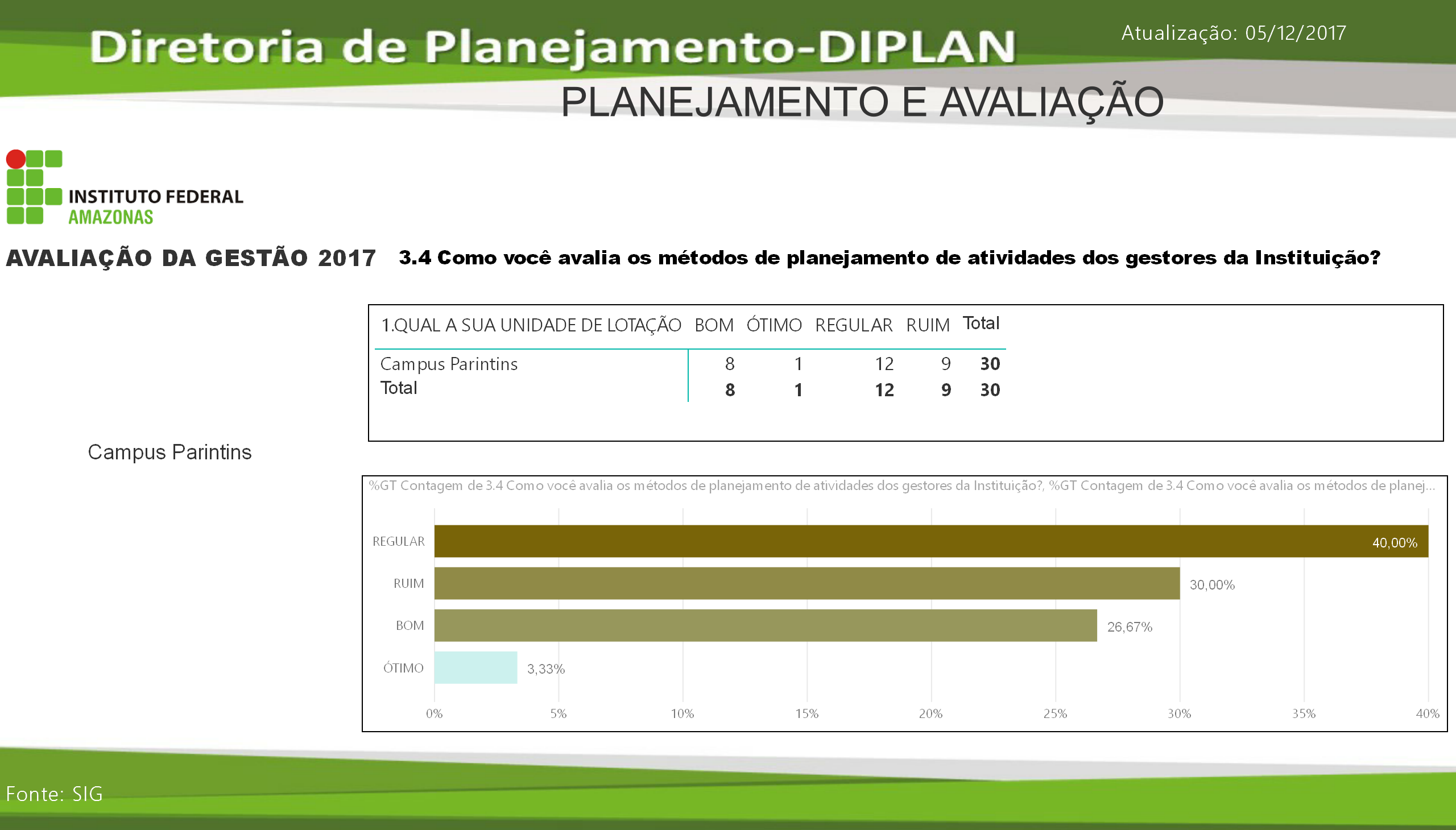 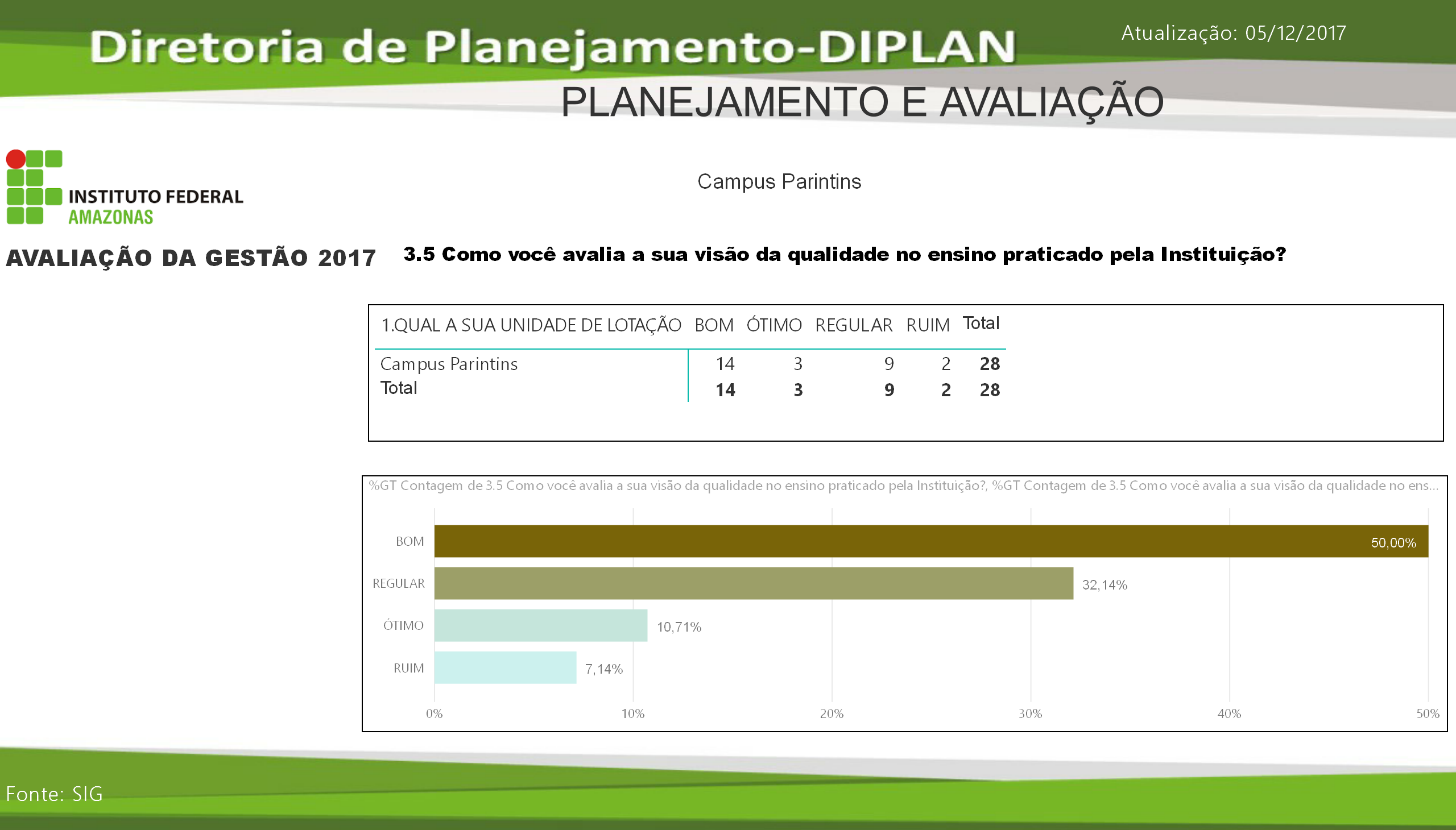 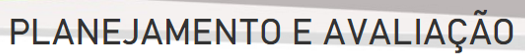 CAMPUS PARINTINS
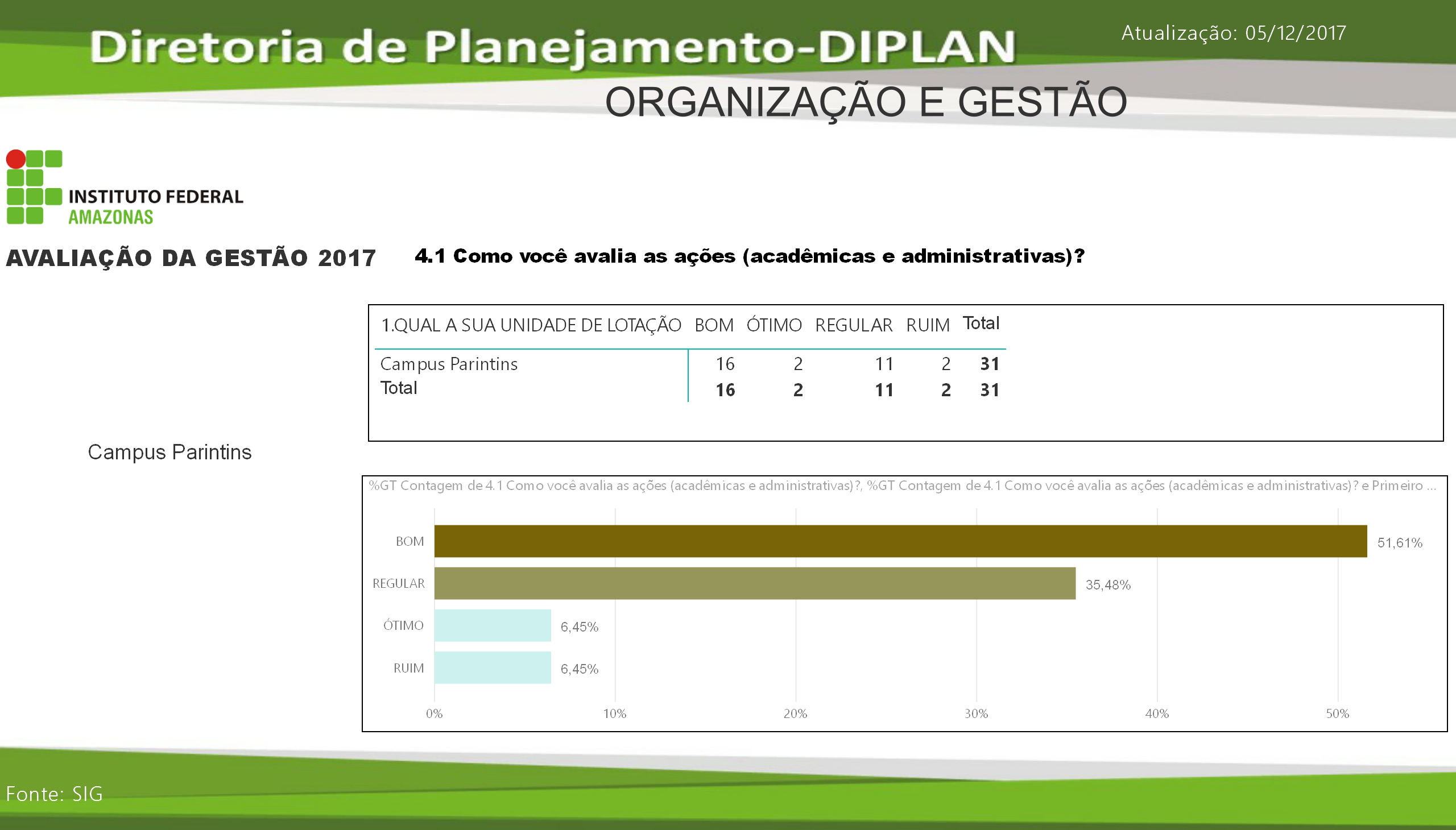 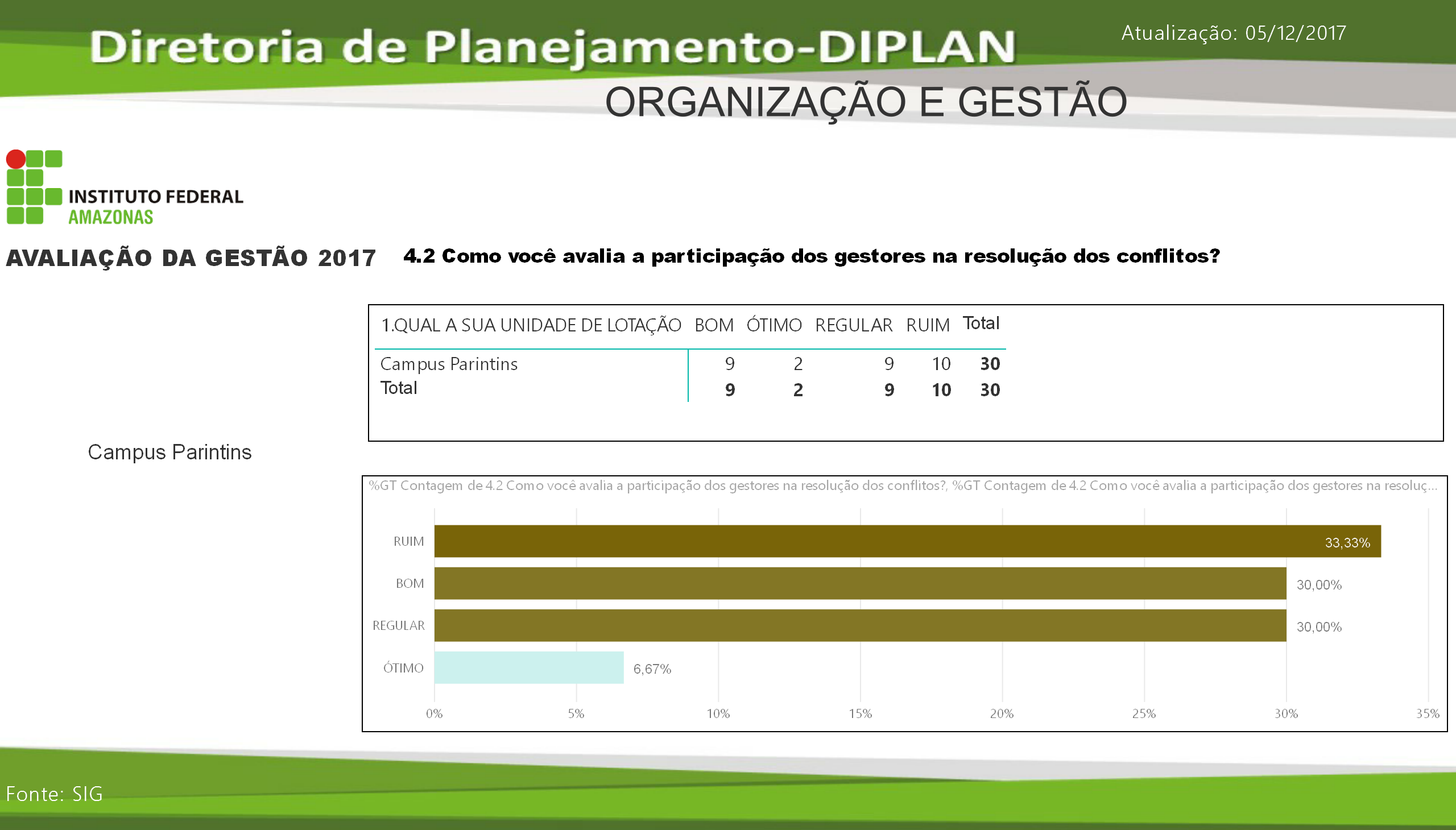 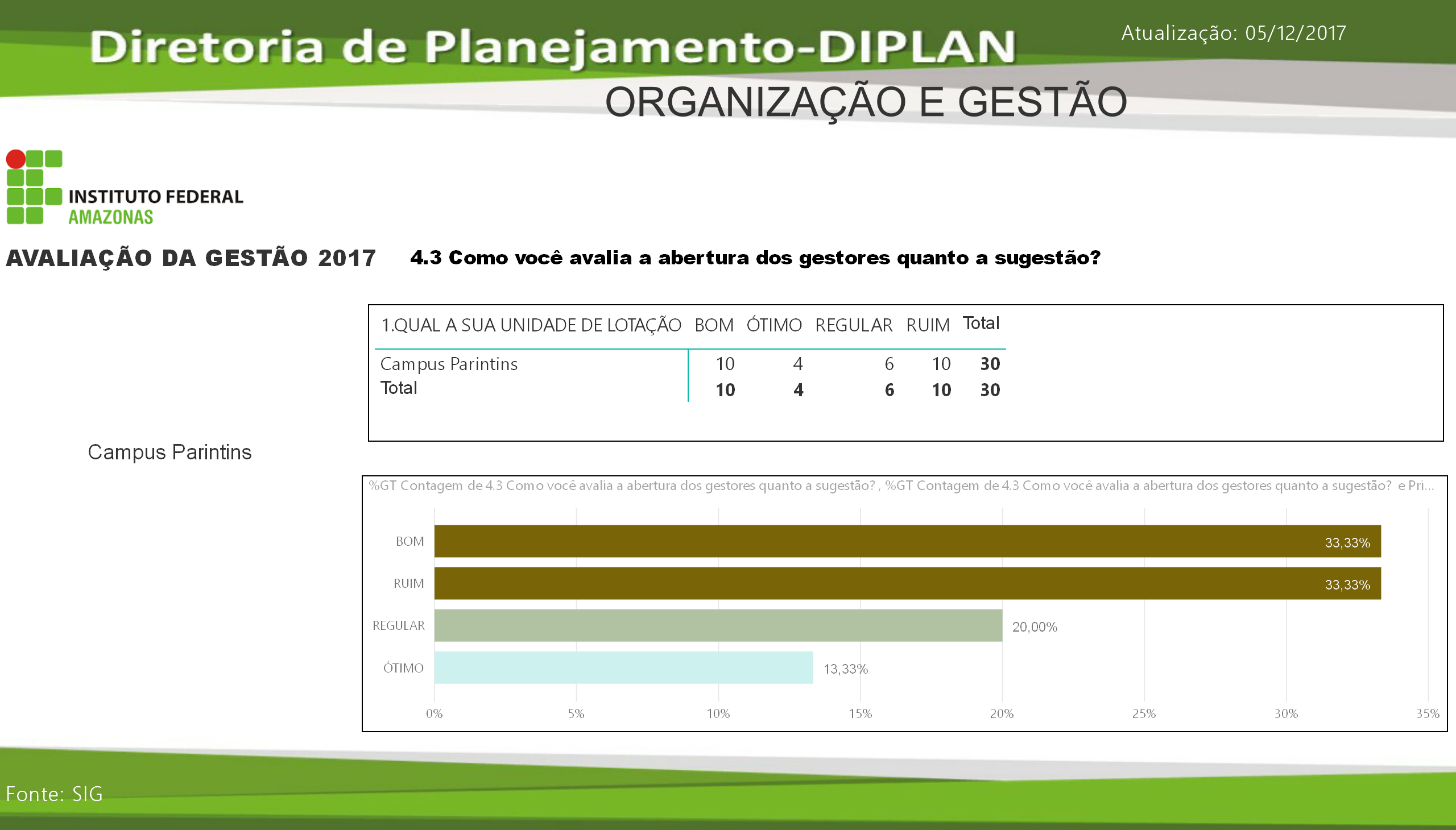 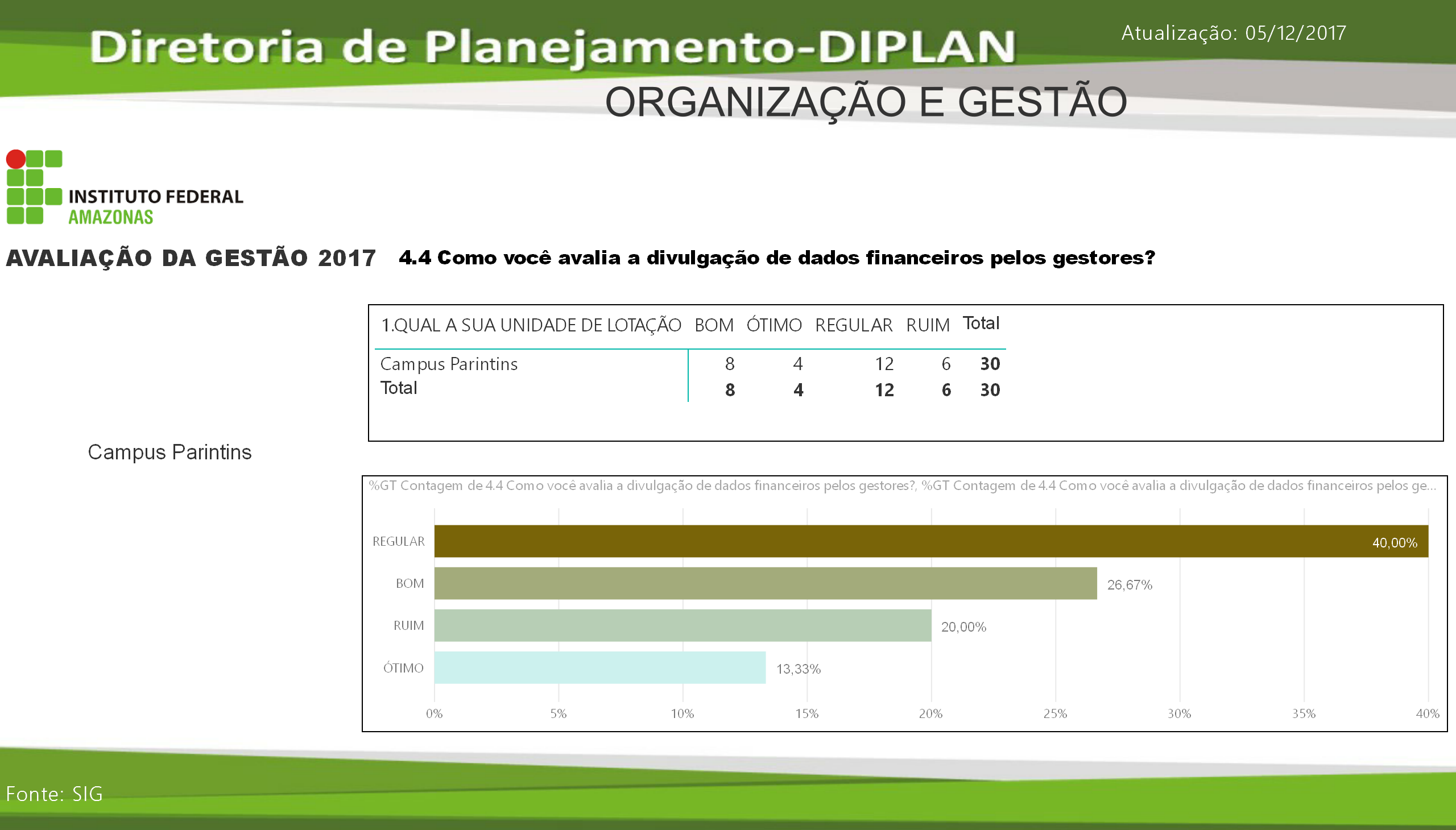 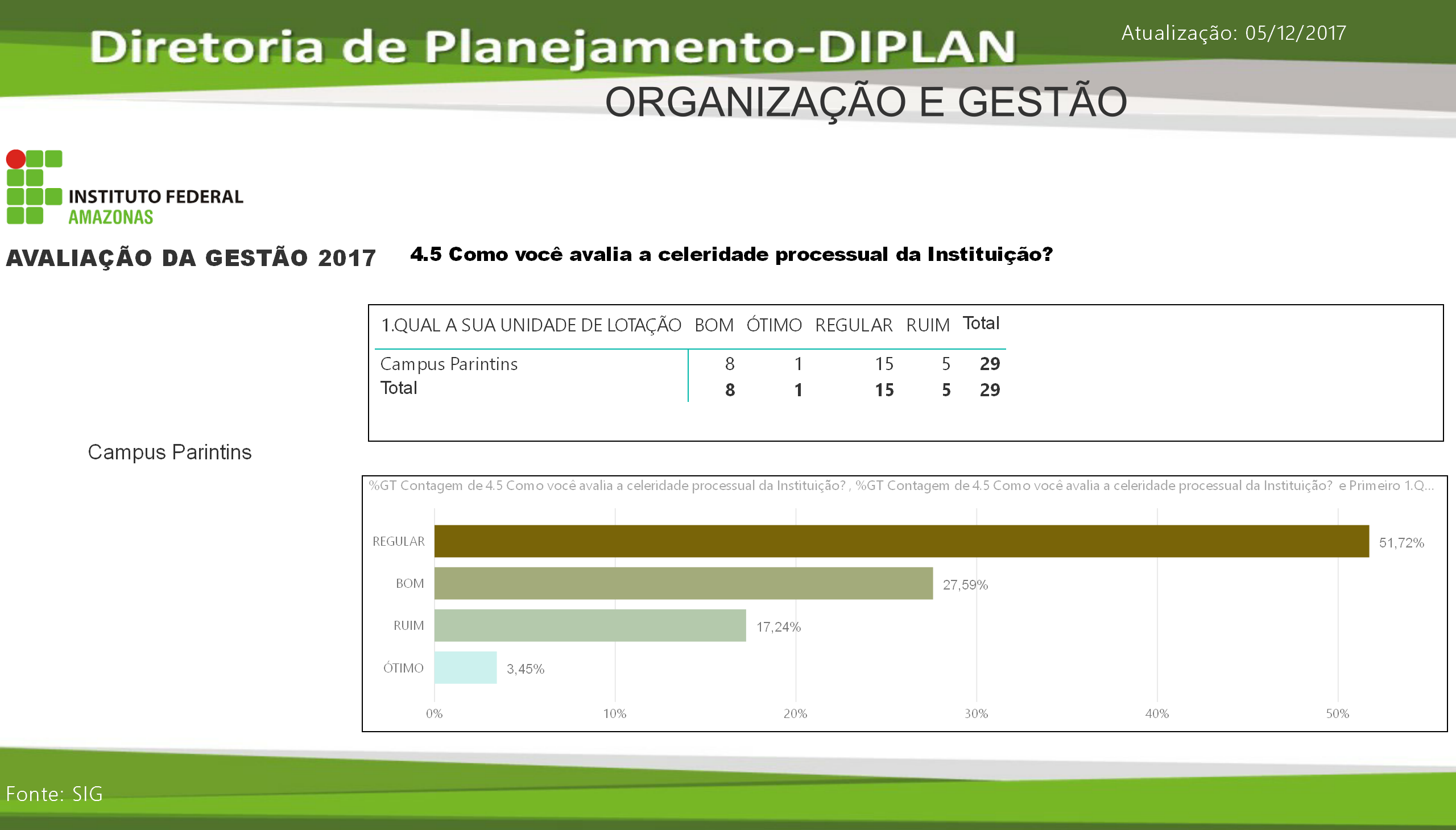 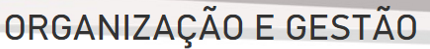 CAMPUS PARINTINS
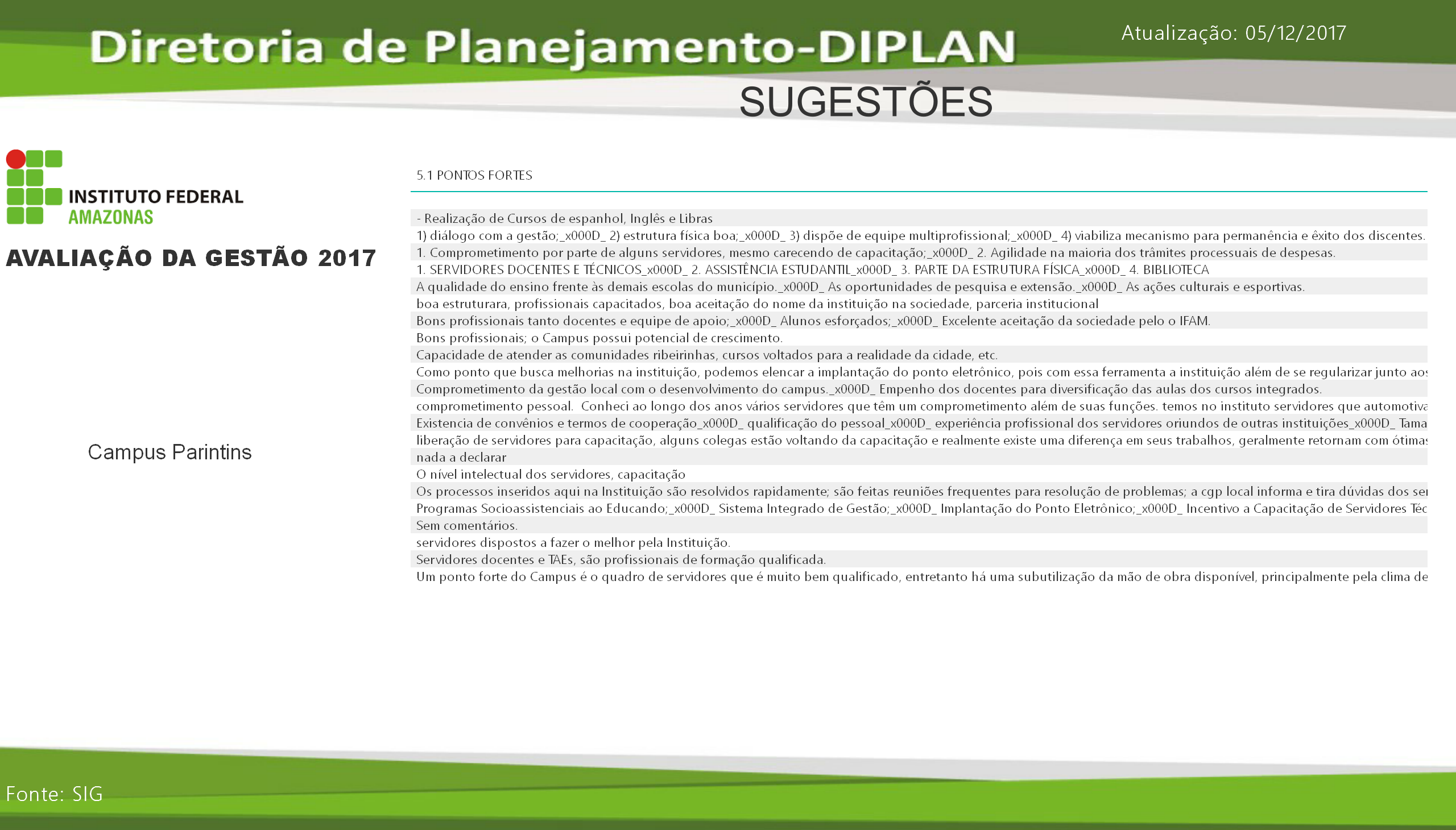 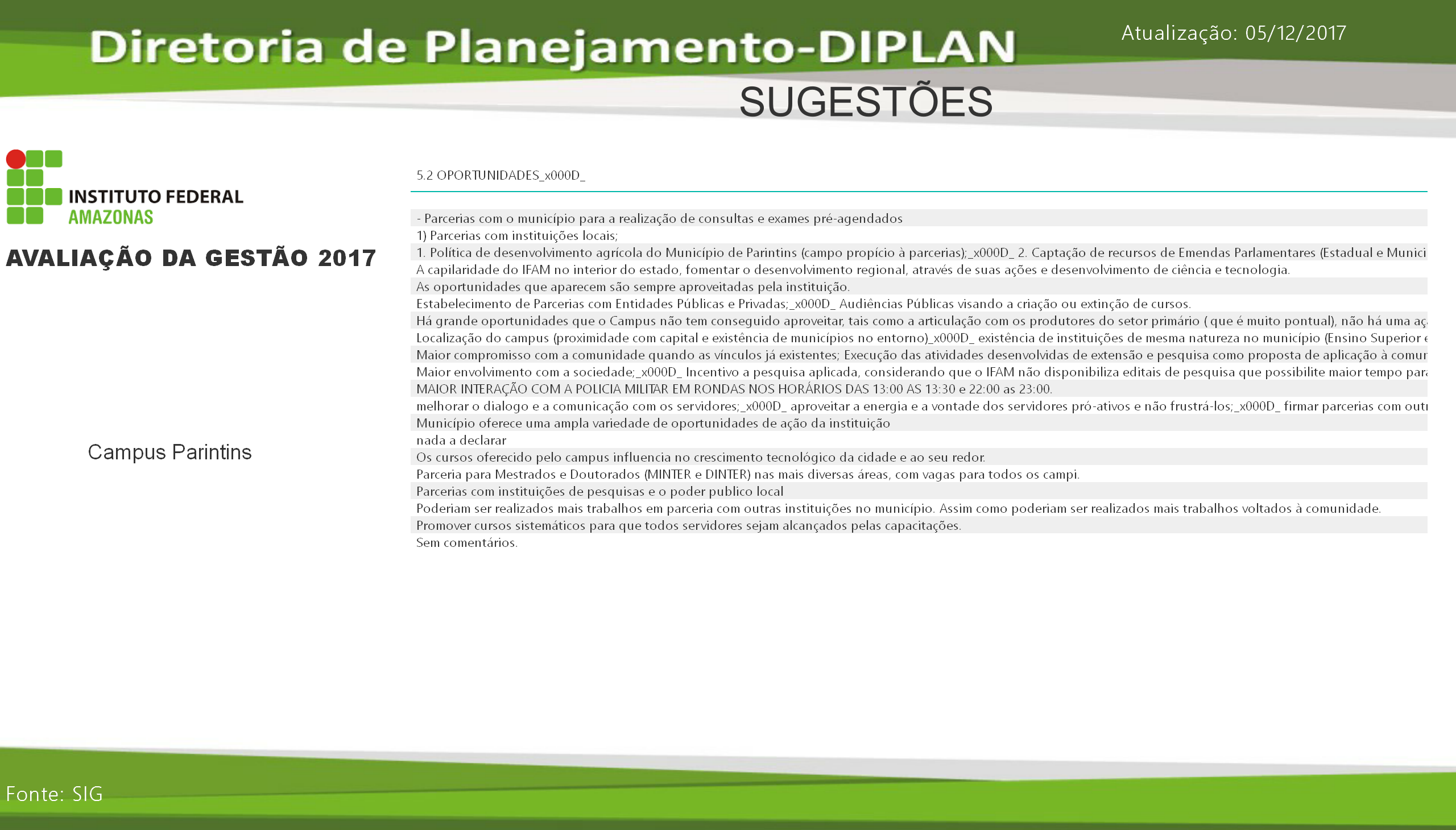 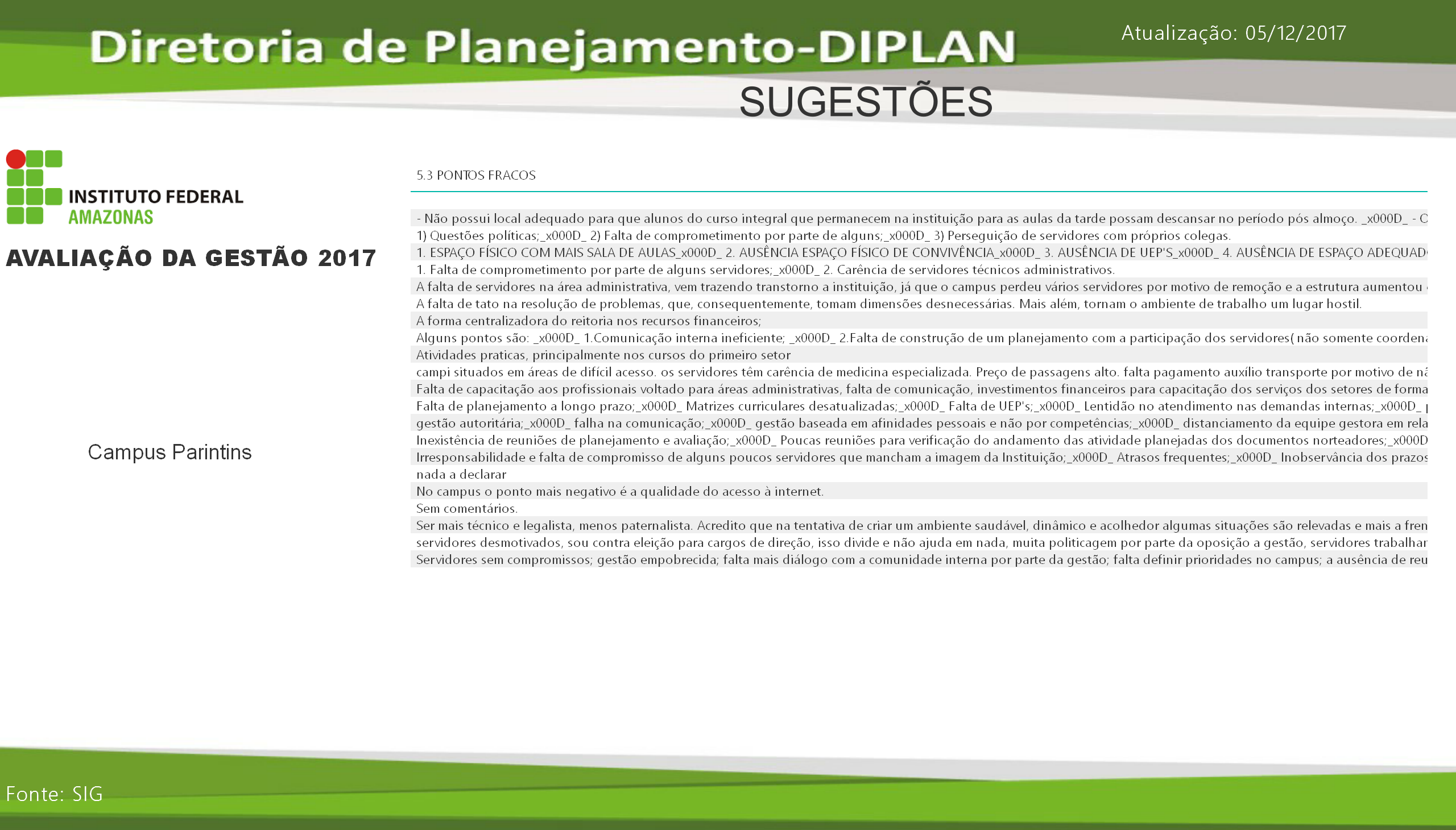 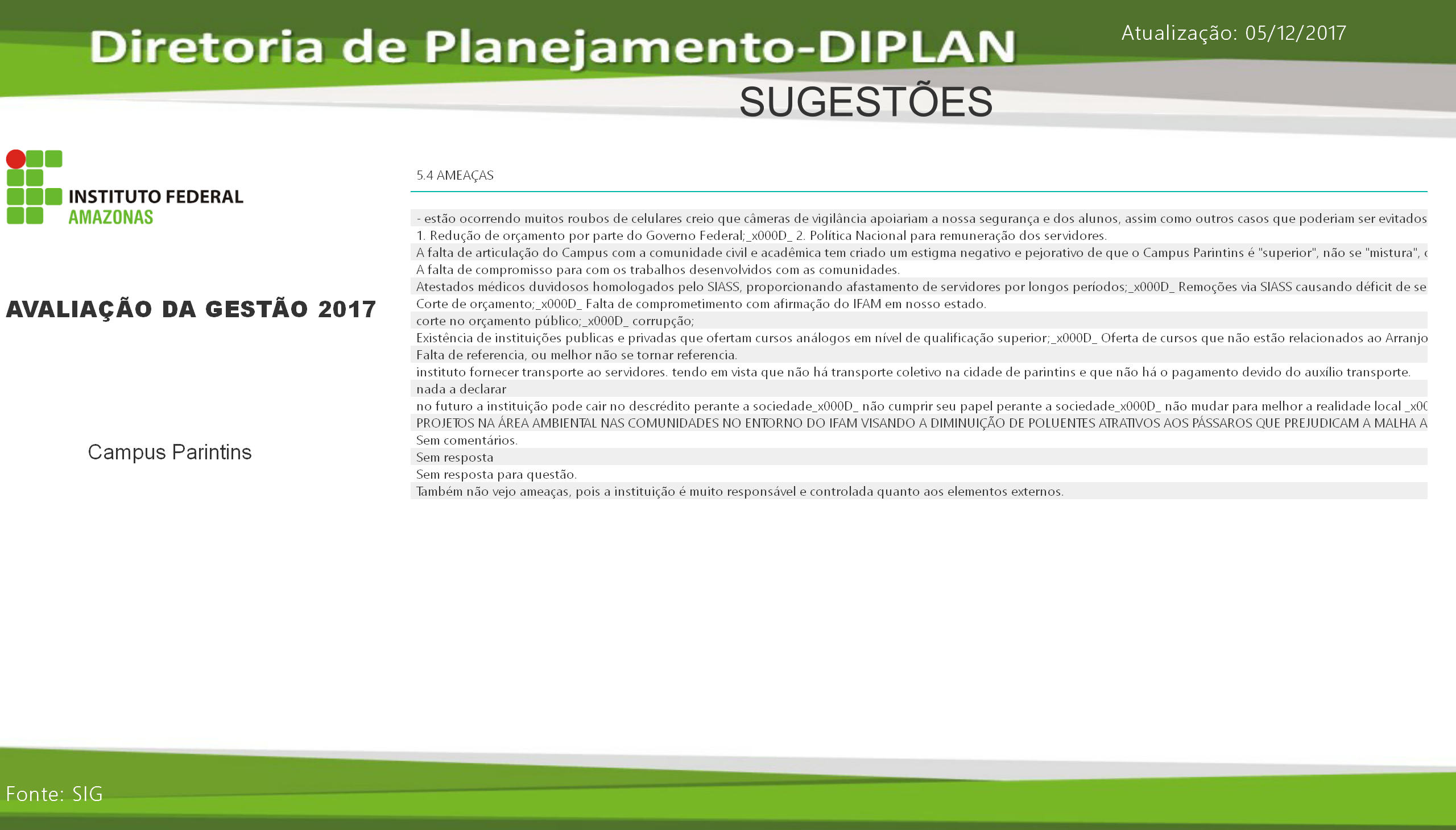